Promotion of Active Employment Policy Measures – Training, Vocational Training and Further Training through Various Educational Programmes
Croatian Employment Service
Belgrade, September 2018
Statistical Data
August 2018

Registered unemployed persons: 134,111 
	 decrease of 21.7% in comparison with  	    August 2017 (171,351)

Registered unemployment rate: 7.9% 
	 decrease of 2.2 percentage points in              	    comparison with August 2017

Unemployment rate (Labour Force Survey): 
                                   8.6% (July 2018)

Persons in employment: 1,544,227 
	 increase of 24,120 persons in comparison to 	    2017



Source: Croatian Bureau of Statistics, www.dzs.hr
              Croatian Employment Service, www.hzz.hr
The Republic of Croatia (56,594 km2) 
Population: 4,290,612 inhabitants (Census 2011)
Administrative structure: 21 counties, 127 towns
The capital: Zagreb
Unemployment Trends – August 2016-2018
Average Unemployment Trends and Job Vacancies
Meeting the Labour Market Needs for Workers
Croatian Employment Service (CES) analyses and predicts labour market needs for specific qualifications   
The analysis is based upon statistical data and employment indicators referring to educational programs, Employers’ Survey data and taking into consideration plans and strategies for regional and local economic development 
Publication of „Recommendations for enrolment and scholarship educational policies” – the provided recommendations suggest to increase or decrease specific enrolment quota of pupils and students and to adjust the scholarship scheme accordingly, although these recommendations are not numerically specified  
CES’ educational measures implemented through active labour market policies:
Educational programmes for unemployed persons
Workplace training
Occupational training without commencing employment
Training for employed persons
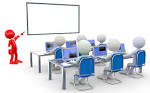 Educational Programmes for Unemployed Persons
The aim of this measure is to increase the employability level of unemployed persons and harmonisation of their qualifications with the local labour market needs 
Educational plan is designed and it refers to two-year (2) period 
Technical specifications are defined and public procurement procedure is conducted 
The implementation of educational plan starts after the public procurement procedure is finalised 
Regional/ local offices make the selection of candidates in accordance with defined criteria
Unemployed persons are referred to programmes at educational institutions by previously defined educational plan:
occupational training
requalification or
training
Workplace Training
The aim of this measure is the provision of necessary on-the-job work knowledge and skills to unemployed persons needed for the particular job position
Measure can be used for the following:
Acquisition of employer’s certificate  workplace training with the employer and providing mentoring to gain necessary practical knowledge and skills needed for particular job positions
Acquisition of formal competency certificate  training with the employer in cooperation with educational institutions with the aim of gaining practical knowledge and skills needed for particular job positions
The crucial part is employer’s involvement in the training process  employer provides the mentor
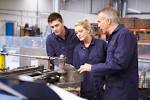 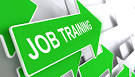 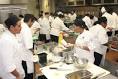 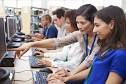 Occupational Training without Commencing Employment
This ALMP measure is implemented with the following criteria:
to acquire work experience
to acquire work experience and meet conditions for taking licensing exams in Chambers
to acquire work experience and meet conditions for taking State/ professional exams
Participants can be included in short education actvities in the course of this measure according to the employer’s assessment
Two target groups:
unemployed persons up to 30 years of age who do not have more than 12 months experience in the occupation for which they were educated and registered in the CES evidence for 30 days 
unemployed persons older than 30 years who do not have more than 12 months experience in the occupation for which they were educated and there are no formal criteria for taking licensing exams beneficiaries with completed secondary and higher education in professions related to social care, education, health and culture.
Training of the Employed
State subsidies are granted for the programmes of general trainings (transversal skills which can be used by other employers) and special trainings (specific skills for employment)
The aim of the measure is to encourage further education of employees by co-financing training expenses of employees who work for known employers (up to 70% of costs)
Companies should be profitable
Target groups
training of the newly employed
training of employed with work contracts for an indefinite period of time  the aim is to raise competitiveness of employed
workers at risk of losing jobs in case of layoffs due to the introduction of new technologies and production processes in the companies
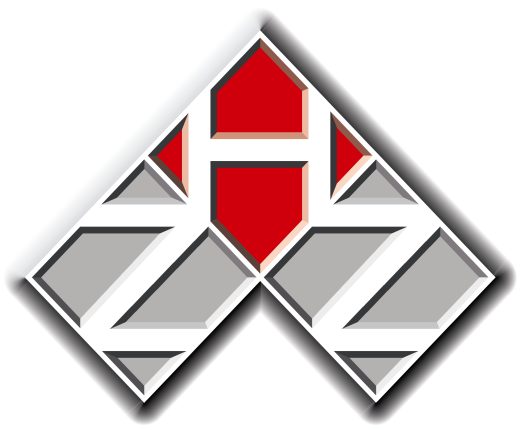 HRVATSKI ZAVOD ZA ZAPOŠLJAVANJE
Radnička cesta 1
10000 Zagreb
+385-1-6126-000
+385-1-6126-038

hzz@hzz.hr  ***  www.hzz.hr 

THANK YOU FOR YOUR ATTENTION!